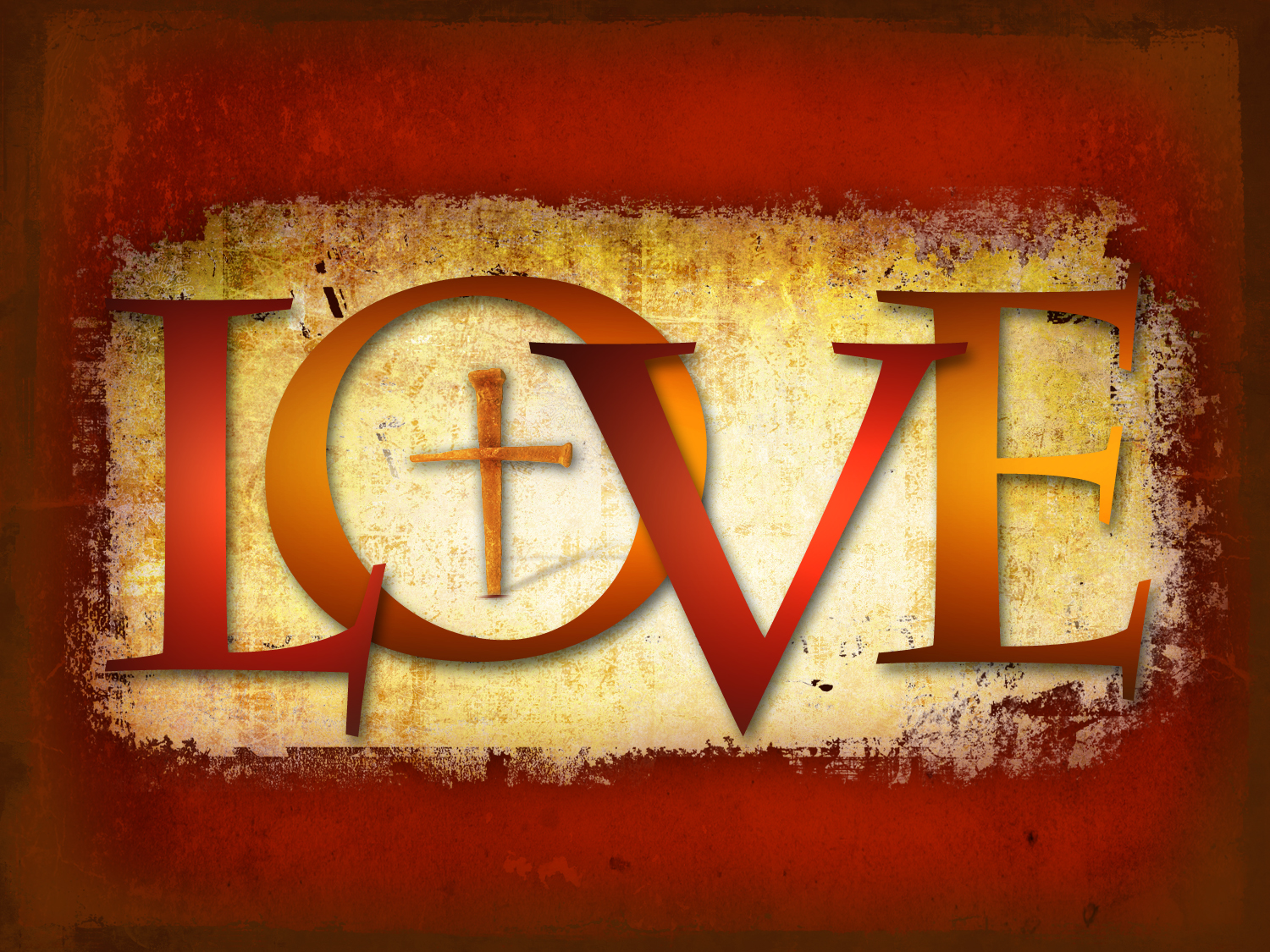 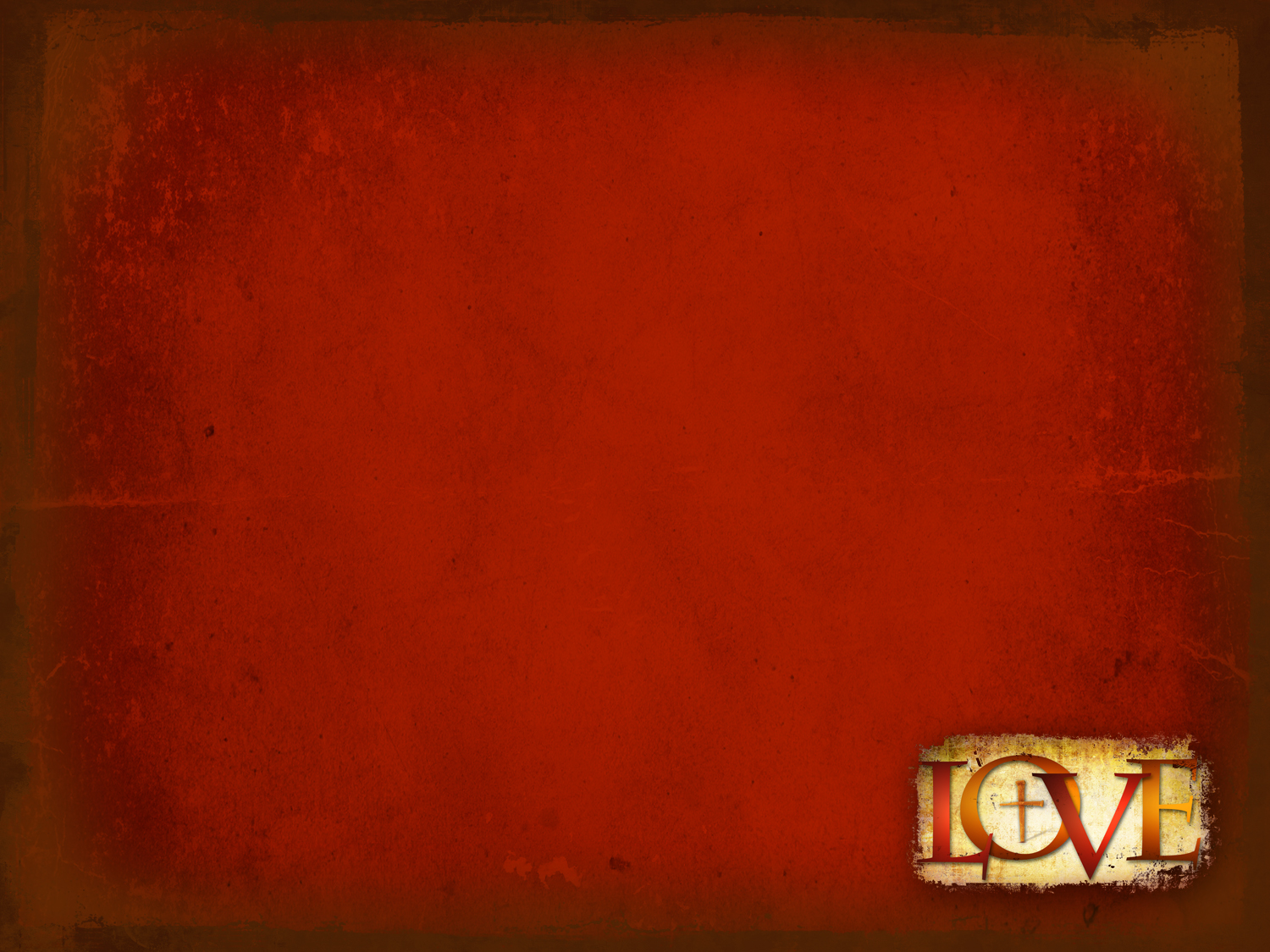 I. Defining Love
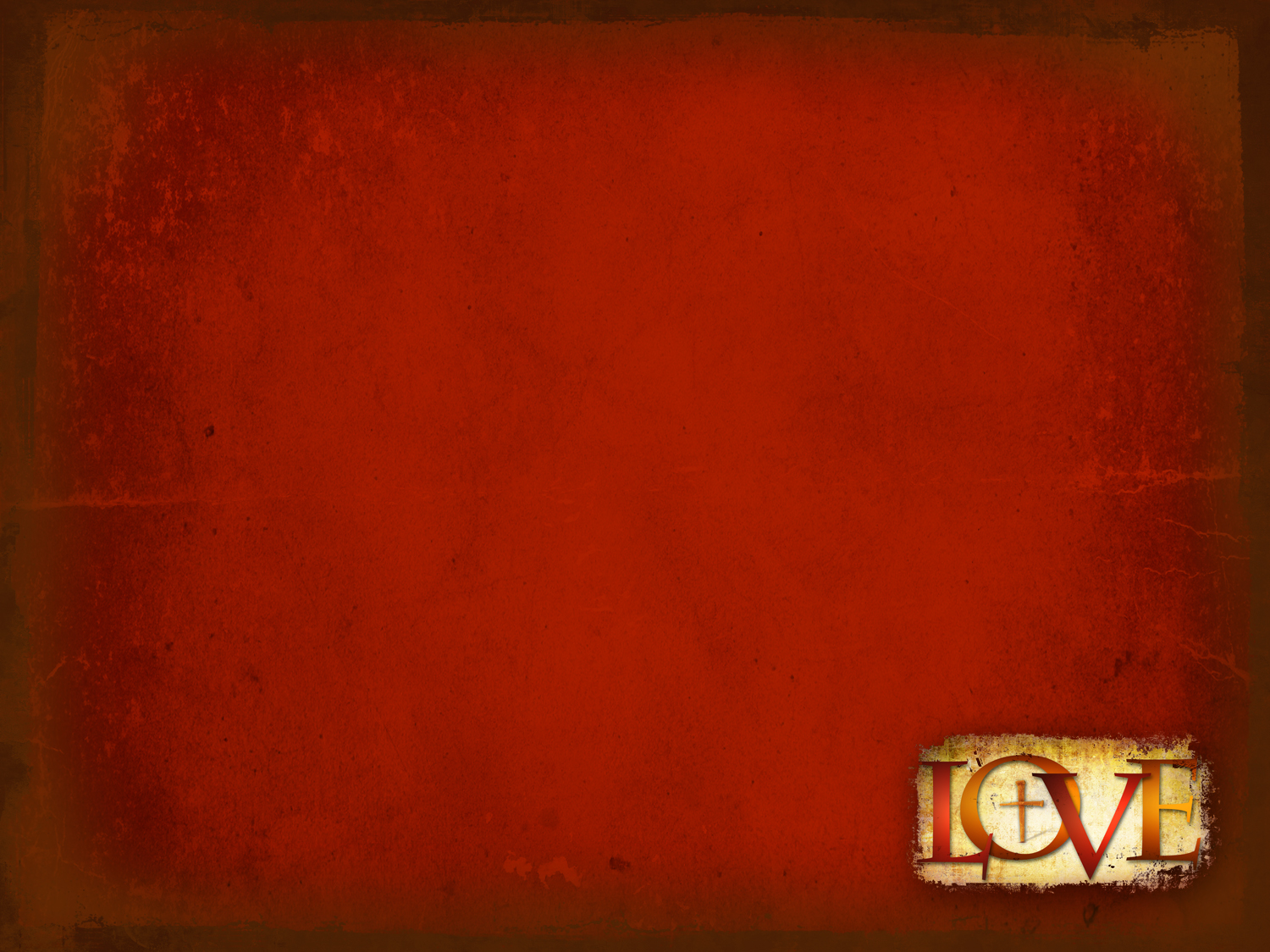 “love(_)” 651x in 552 verses in the Bible

New Testament:
Phileo – (used 25 x in N.T.)
Thayer Definition:
1) to love  1a) to approve of  1b) to like  		1c) sanction  1d) to treat affectionately or 			     kindly, to welcome, befriend
2) to show signs of love  2a) to kiss
3) to be fond of doing  3a) be wont, use to do
Part of Speech: verb
Agapaō

Thayer Definition:
1) of persons  1a) to welcome, to entertain, to   				be fond of, to love dearly
2) of things  2a) to be well pleased, to be 				contented at or with a thing
Part of Speech: verb
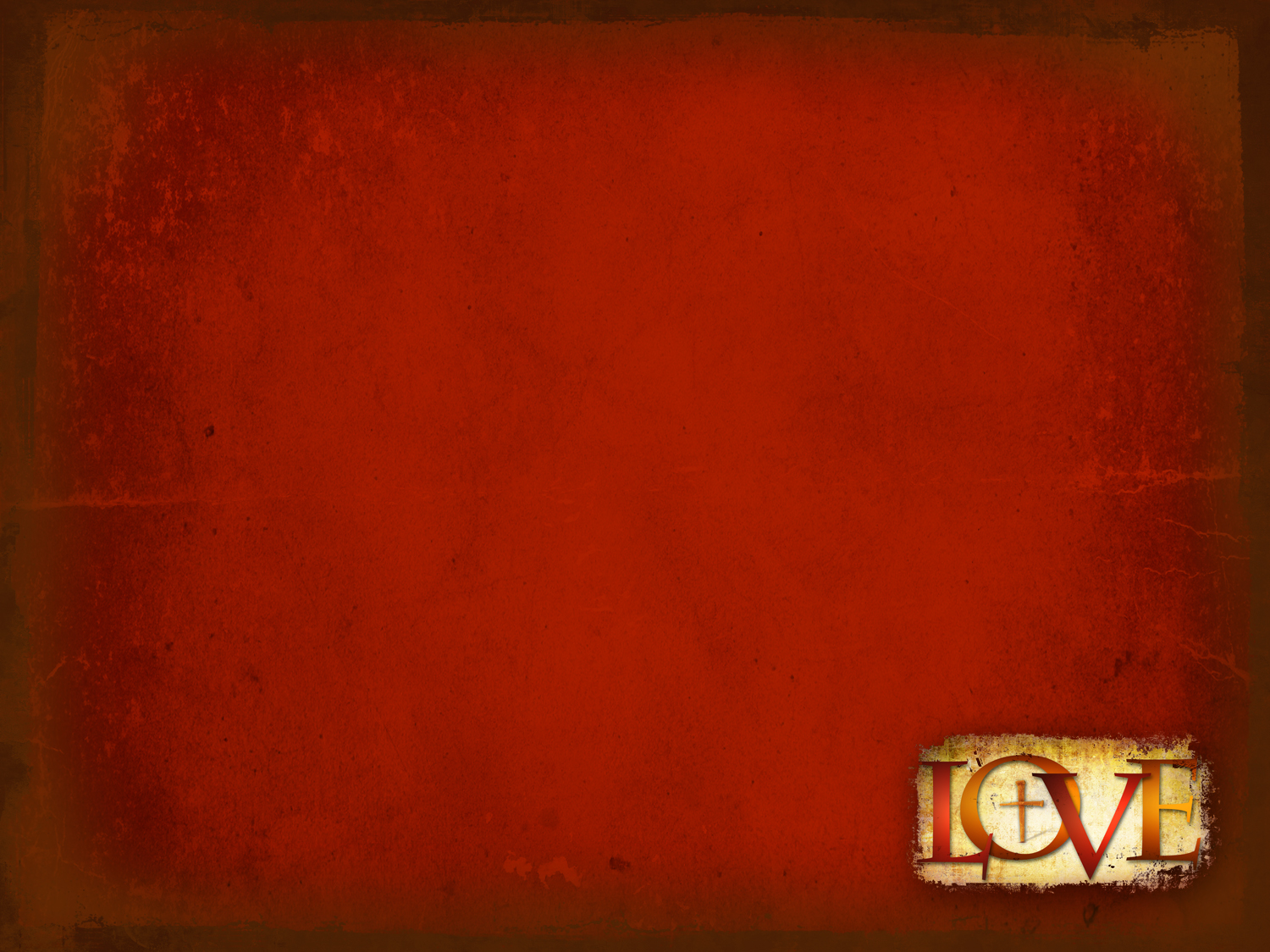 Love of God, The
Is a part of his character
2Co_13:11; 1Jo_4:8; 

 Christ, the especial object of
Joh_15:9; Joh_17:26; 

 Christ abides in
Joh_15:10; 

 DESCRIBED AS
Sovereign
Deu_7:8; Deu_10:15; 

 Great
Eph_2:4; 

 Abiding
Zep_3:17; 

 Unfailing
Isa_49:15; Isa_49:16; 

 Unalienable
Rom_8:39; 

 Constraining
Hos_11:4; 

 Everlasting
Jer_31:3; 

 Irrespective of merit
Deu_7:7; Job_7:17; 

 MANIFESTED TOWARDS
Perishing sinners
Joh_3:16; Tit_3:4; 

 His saints
Joh_16:27; Joh_17:23; 2Th_2:16; 1Jo_4:16; 

 The destitute
Deu_10:18; 

 The cheerful giver
2Co_9:7; 

 EXHIBITED IN
The giving of Christ
Joh_3:16; 

 The sending of Christ
1Jo_4:9; 

 Christ's dying for us while sinners
Rom_5:8; 1Jo_4:10; 

 Election
Mal_1:2; Mal_1:3; Rom_9:11-13; 

 Adoption
1Jo_3:1; 

 Redemption
Isa_43:3; Isa_43:4; Isa_63:9; 

 Freeness of salvation
Tit_3:4-7; 

 Forgiving sin
Isa_38:17; 

 Quickening of souls
Eph_2:4; Eph_2:5; 
 Drawing us to himself
Hos_11:4; 

 Temporal blessings
Deu_7:13; 

 Chastisements
Heb_12:6; 

 Defeating evil counsels
Deu_23:5; 

 Shed abroad in the heart by the Holy Spirit
Rom_5:5; 

 Saints know and believe
1Jo_4:16; 

 Saints should abide in
Jud_1:21; 

 PERFECTED IN SAINTS
By obedience
1Jo_2:5; 

 By brotherly love
1Jo_4:12; 

 The source of our love to him
1Jo_4:19; 

 To be sought in prayer
2Co_13:14; 

 Love To God
Commanded
Deu_11:1; Jos_22:5; 

 The first great commandment
Mat_22:38; 

 With all the heart
Deu_6:5; Mat_22:37; 

 Better than all sacrifices
Mar_12:33; 

 PRODUCED BY
The Holy Spirit
Gal_5:22; 2Th_3:5; 

 The love of God to us
1Jo_4:19; 
 
Answers to prayer
Psa_116:1; 
 
Exhibited by Christ
Joh_14:31; 
 
A characteristic of saints
Psa_5:11; 
 
SHOULD PRODUCE
Joy
Psa_5:11; 
 
Love to saints
1Jo_5:1; 
 
Hatred of sin
Psa_97:10; 
 
Obedience to God
Deu_30:20; 1Jo_5:3; 
 
Perfected in obedience
1Jo_2:5; 
 
Perfected, gives boldness
1Jo_4:17; 1Jo_4:18; 
 
God, faithful to those who have
Deu_7:9; 
 
THEY WHO HAVE
Are known of him
1Co_8:3; 
 
Are preserved by him
Psa_145:20; 
 
Are delivered by him
Psa_91:14; 
 
Partake of his mercy
Exo_20:6; Deu_7:9; 
 
Have all things working for their good
Rom_8:28; 
 
Persevere in
Jud_1:21; 
 
Exhort one another to
Psa_31:23; 
 
Pray for
2Th_3:5; 
 
The love of the world is a proof of not having
1Jo_2:15; 
 
They who love not others, are without
1Jo_4:20; 
 
Hypocrites, without
Luk_11:42; Joh_5:42; 
 
The uncharitable, without
1Jo_3:17; 
 
God tries the sincerity of
Deu_13:3; 
 
Promises connected with
Deu_11:13-15; Psa_69:36; Isa_56:6; Isa_56:7; Jam_1:12; 
 
 
 
Love To Man
Is of God
1Jo_4:7; 
 
Commanded by God
1Jo_4:21; 
 
Commanded by Christ
Joh_13:34; Joh_15:12; 1Jo_3:23; 
 
After the example of Christ
Joh_13:34; Joh_15:12; Eph_5:2; 
 
Taught by God
1Th_4:9; 
 
Faith works by
Gal_5:6; 
 
A fruit of the Spirit
Gal_5:22; Col_1:8; 
 
Purity of heart leads to
1Pe_1:22; 
 
Explained
1Co_13:4-7; 
 
Is an active principle
1Th_1:3; Heb_6:10; 
 
Is an abiding principle
1Co_13:8; 1Co_13:13; 
 
Is the second great commandment
Mat_22:37-39; 
 
Is the end of the commandment
1Ti_1:5; 
 
Supernatural gifts are nothing without
1Co_13:1; 1Co_13:2; 
 
The greatest sacrifices are nothing without
1Co_13:3; 
 
Especially enjoined upon ministers
1Ti_4:12; 2Ti_2:22; 
 
SAINTS SHOULD
Put on
Col_3:14; 
 
Follow after
1Co_14:1; 
 
Abound in
Phi_1:9; 1Th_3:12; 
 
Continue in
1Ti_2:15; Heb_13:1; 
 
Provoke each other to
2Co_8:7; 2Co_9:2; Heb_10:24; 
 
Be sincere in
Rom_12:9; 2Co_6:6; 2Co_8:8; 1Jo_3:18; 
 
Be disinterested in
1Co_10:24; 1Co_13:5; Phi_2:4; 
 
Be fervent in
1Pe_1:22; 1Pe_4:8; 
 
Should be connected with brotherly kindness
Rom_12:10; 2Pe_1:7; 
 
Should be with a pure heart
1Pe_1:22; 
 
All things should be done with
1Co_16:14; 
 
SHOULD BE EXHIBITED, TOWARD
Saints
1Pe_2:17; 1Jo_5:1; 
 
Ministers
1Th_5:13; 
 
Our families
Eph_5:25; Tit_2:4; 
 
Fellow-countrymen
Exo_32:32; Rom_9:2; Rom_9:3; Rom_10:1; 
 
Strangers
Lev_19:34; Deu_10:19; 
 
Enemies
Exo_23:4; Exo_23:5; 2Ki_6:22; Mat_5:44; Rom_12:14; Rom_12:20; 1Pe_3:9; 
 
All men
Gal_6:10; 
 
SHOULD BE EXHIBITED, IN
Ministering to the wants of others
Mat_25:35; Heb_6:10; 
 
Loving each other
Gal_5:13; 
 
Relieving strangers
Lev_25:35; Mat_25:36; 
 
Clothing the naked
Isa_58:7; Mat_25:36; 
 
Visiting the sick, &c
Job_31:16-22; Jam_1:27; 
 
Sympathising
Rom_12:15; 1Co_12:26; 
 
Supporting the weak
Gal_6:2; 1Th_5:14; 
 
Covering the faults of others
Pro_10:12; 1Pe_4:8; 
 
Forgiving injuries
Eph_4:32; Col_3:13; 
 
Forbearing
Eph_4:2; 
 
Rebuking
Lev_19:17; Mat_18:15; 
 
Necessary to true happiness
Pro_15:17; 
 
The love of God is a motive to
Joh_13:34; 1Jo_4:11; 
 
AN EVIDENCE OF
Being in the light
1Jo_2:10; 
 
Discipleship with Christ
Joh_13:35; 
 
Spiritual life
1Jo_3:14; 
 
Is the fulfilling of the law
Rom_13:8-10; Gal_5:14; Jam_2:8; 
 
Love to self is the measure of
Mar_12:33; 
 
Is good and pleasant
Psa_133:1; Psa_133:2; 
 
Is a bond of union
Col_2:2; 
 
Is the bond of perfectness
Col_3:14; 
 
Hypocrites, devoid of
1Jo_2:9; 1Jo_2:11; 1Jo_4:20; 
 
The wicked devoid of
1Jo_3:10; 
 
Exemplified
Joseph
Gen_45:15; 
 
Ruth
Rth_1:16; Rth_1:17; 
 
Jonathan, &c
1Sa_20:17; 1Sa_20:41; 1Sa_20:42; 
 
Obadiah
1Ki_18:4; 
 
Centurion
Luk_7:5; 
 
The Church
Act_2:46; Heb_10:33; Heb_10:34; 
 
Lydia
Act_16:15; 
 
Aquila
Rom_16:3; Rom_16:4; 
 
Paul
2Co_6:11; 2Co_6:12; 
 
Epaphroditus
Phi_2:25; Phi_2:26; Phi_2:30; 
 
Philippians
Phi_4:15-19; 
 
Colossians
Col_1:4; 
 
Thessalonians
1Th_3:6; 
 
Onesiphorus
2Ti_1:16-18; 
 
Philemon
Phm_1:7-9; 
 
Moses
Heb_11:25;
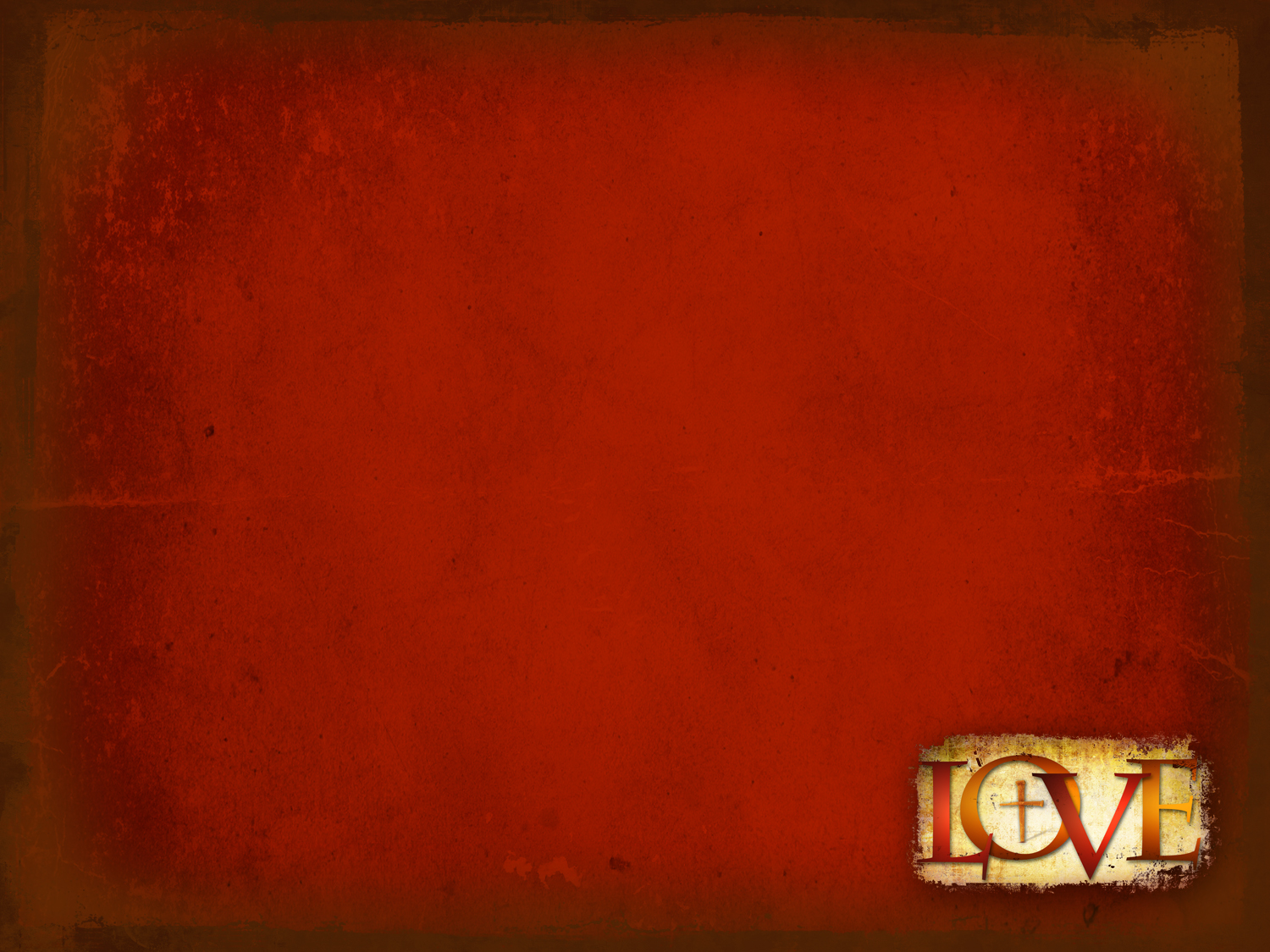 II. Commanding Love
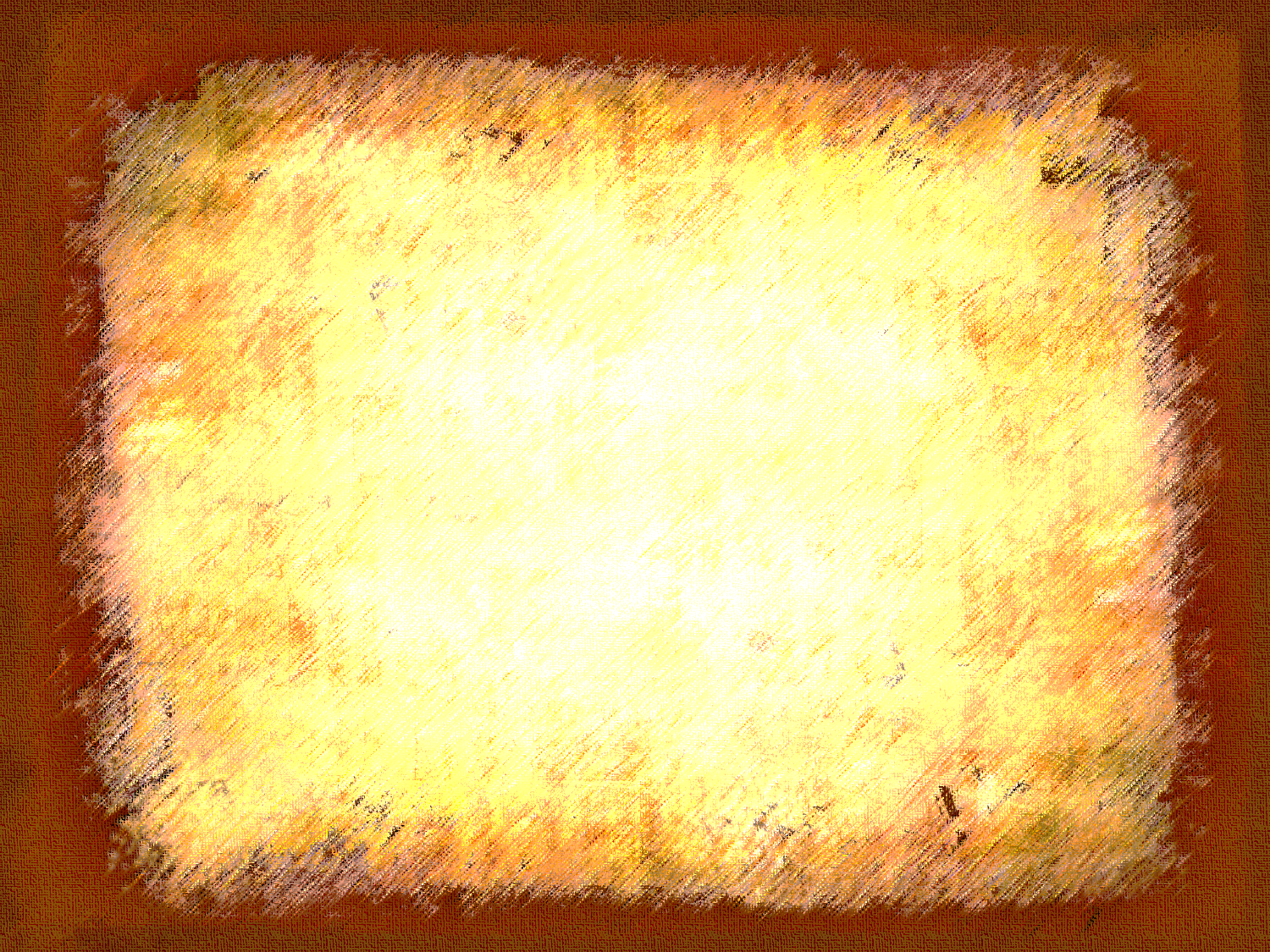 Matthew 22:37-40 (NASB)
(37)  And He said to him, “ ‘YOU SHALL LOVE THE LORD YOUR GOD WITH ALL YOUR HEART, AND WITH ALL YOUR SOUL, AND WITH ALL YOUR MIND.’
(38)  This is the great and foremost commandment.
(39)  The second is like it, ‘YOU SHALL LOVE YOUR NEIGHBOR AS YOURSELF.’
(40)  On these two commandments depend the whole Law and the Prophets.”
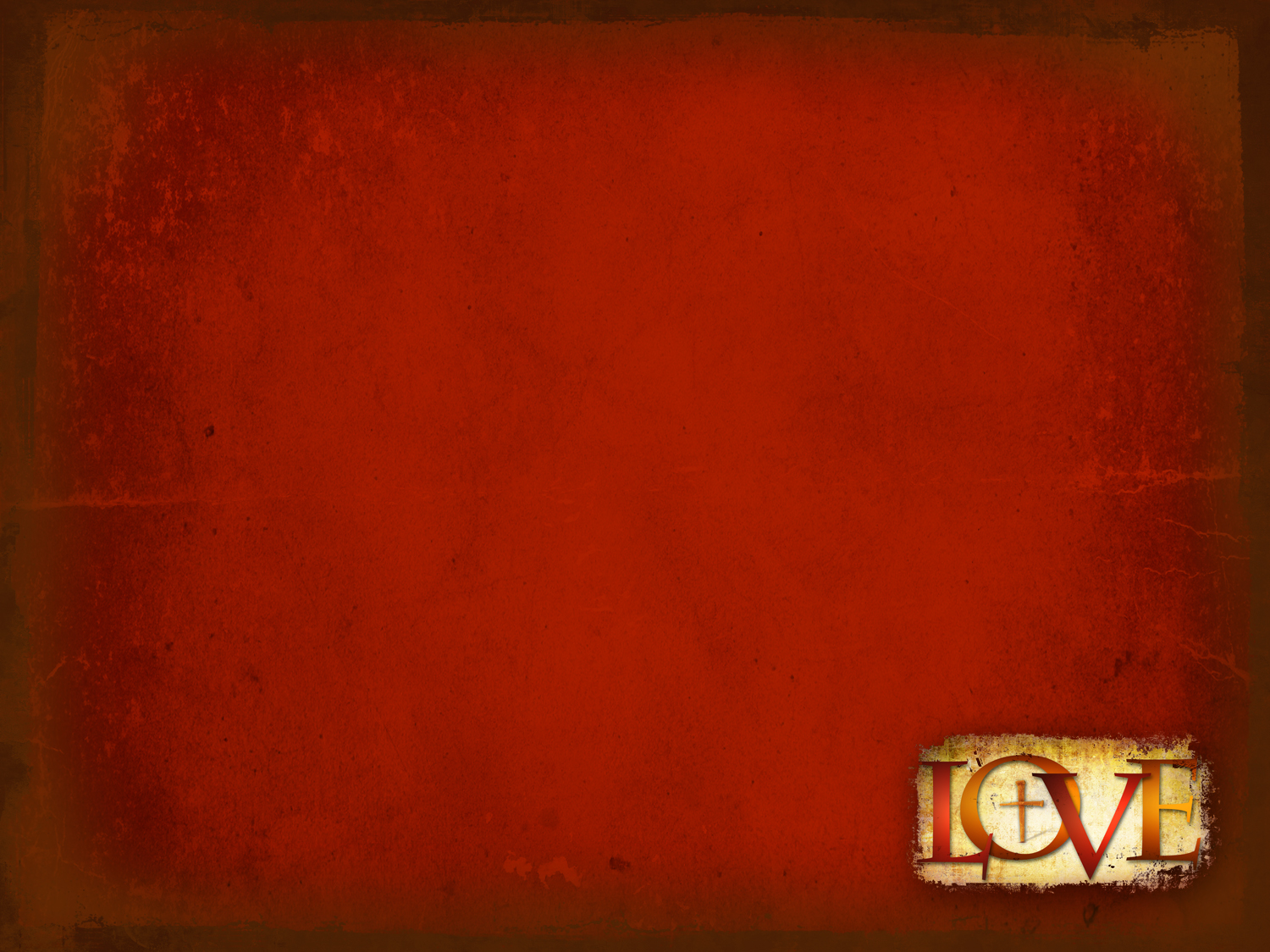 II. Commanding Love
1. Heart—center of desires and affections
2. Soul—a person’s “being” and uniqueness
3. Mind—center of a person’s intellect
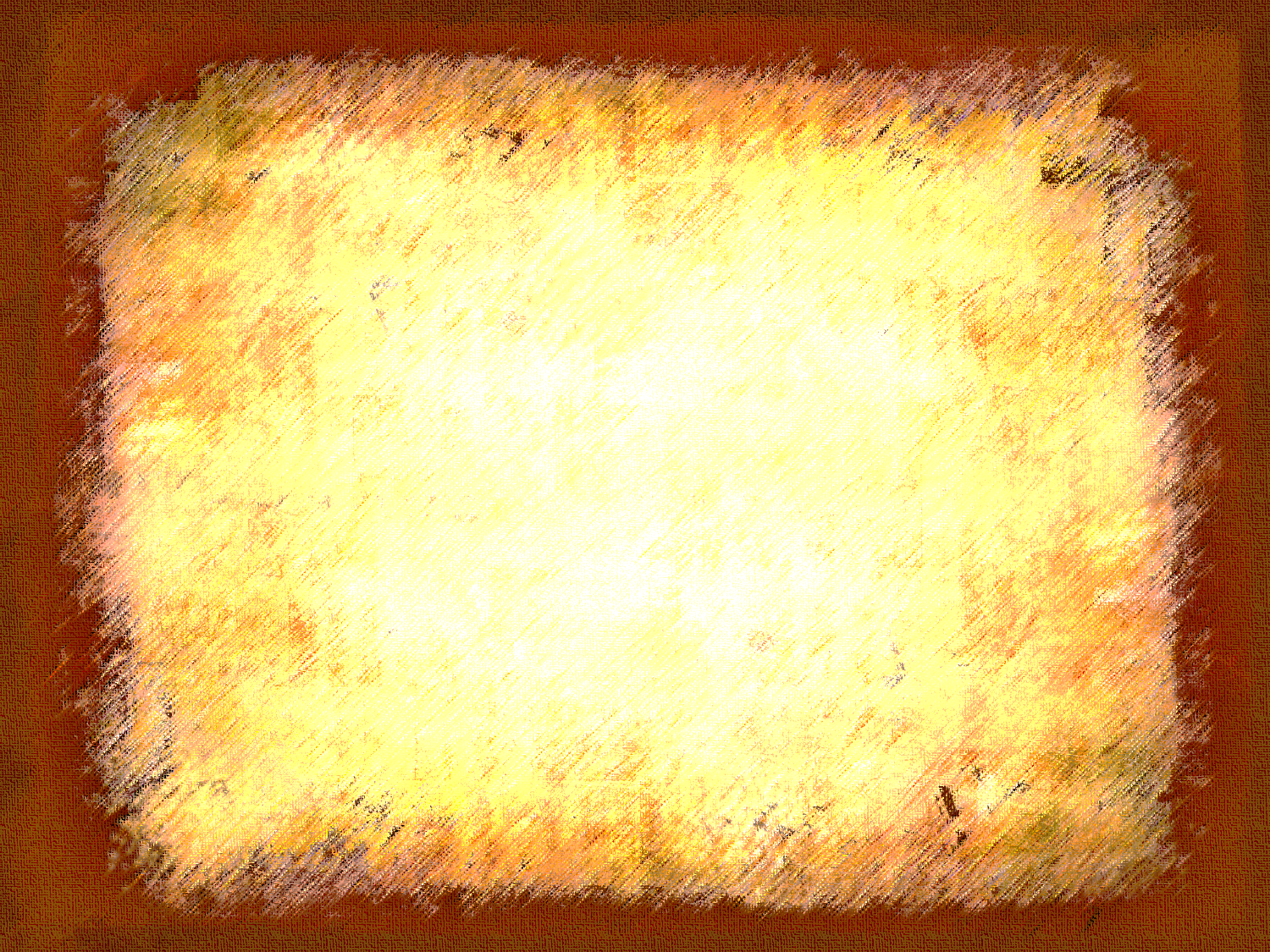 Love God
Deuteronomy 6:5 NASB
You shall love the LORD your God with all your heart and with all your soul and with all your might.
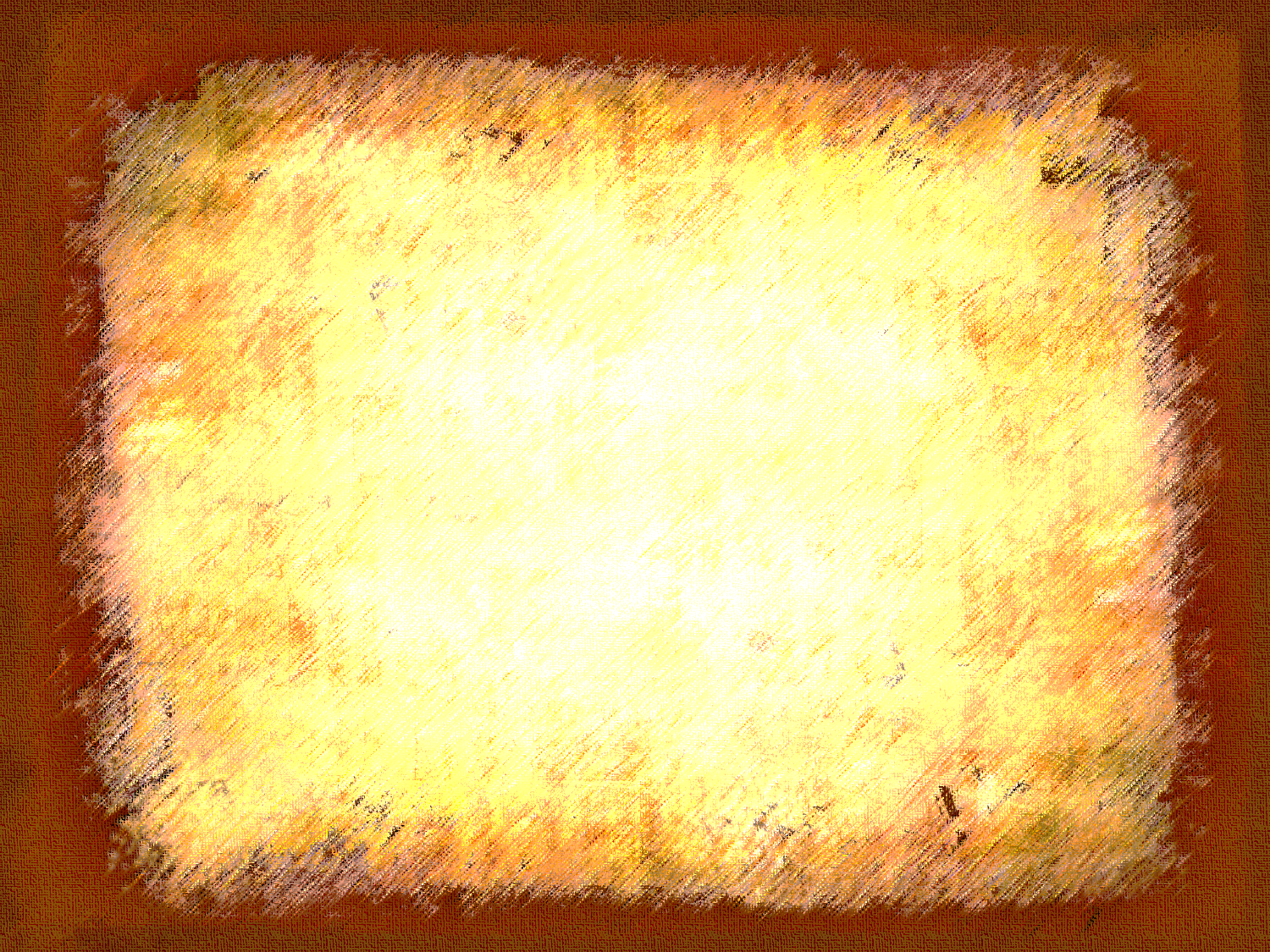 Love God
1 John 4:8 NASB
The one who does not love does not know God, for God is love.
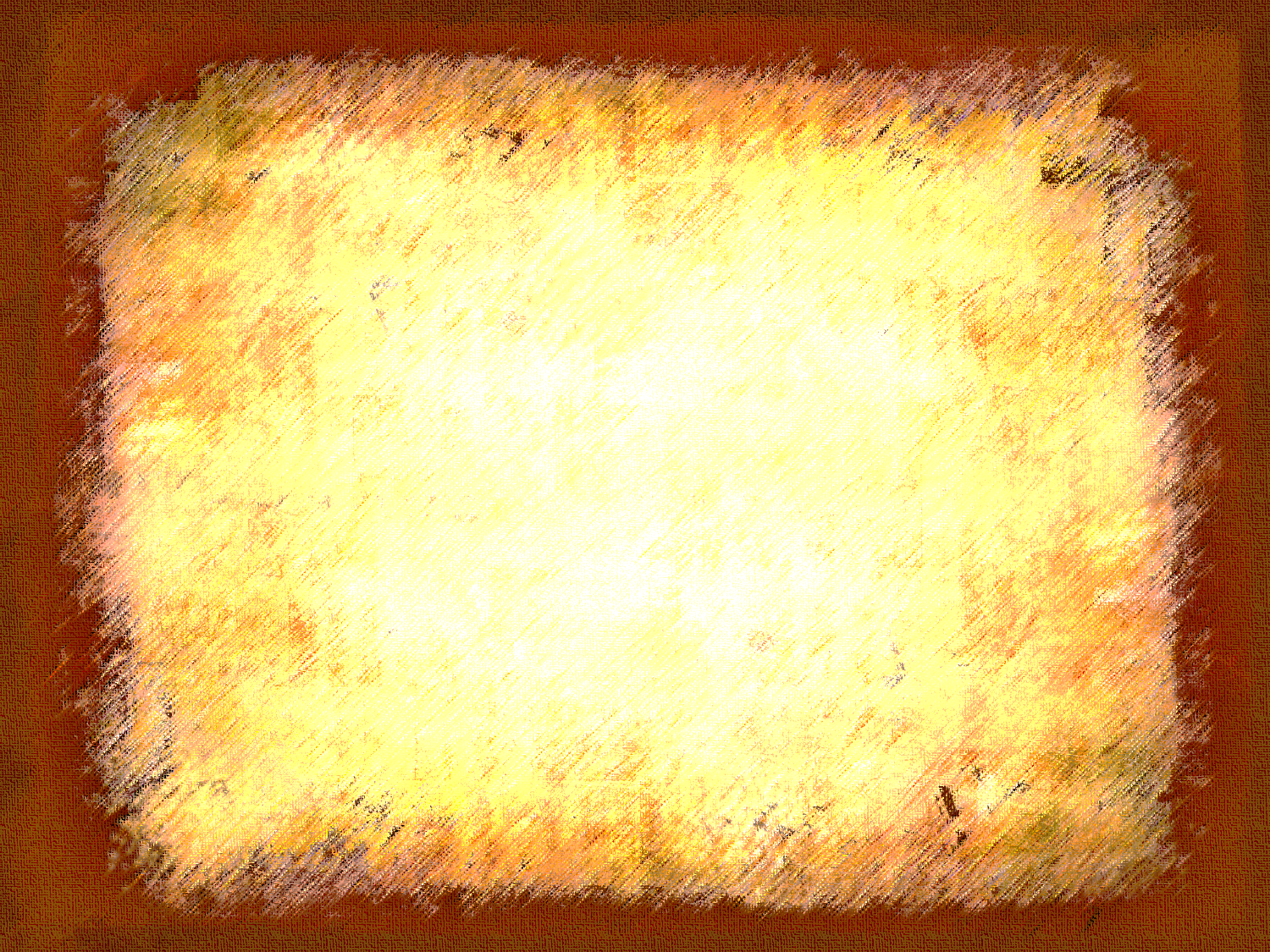 Love Neighbor
John 13:34-35 NASB
(34)  "A new commandment I give to you, that you love one another, even as I have loved you, that you also love one another.
(35)  "By this all men will know that you are My disciples, if you have love for one another."
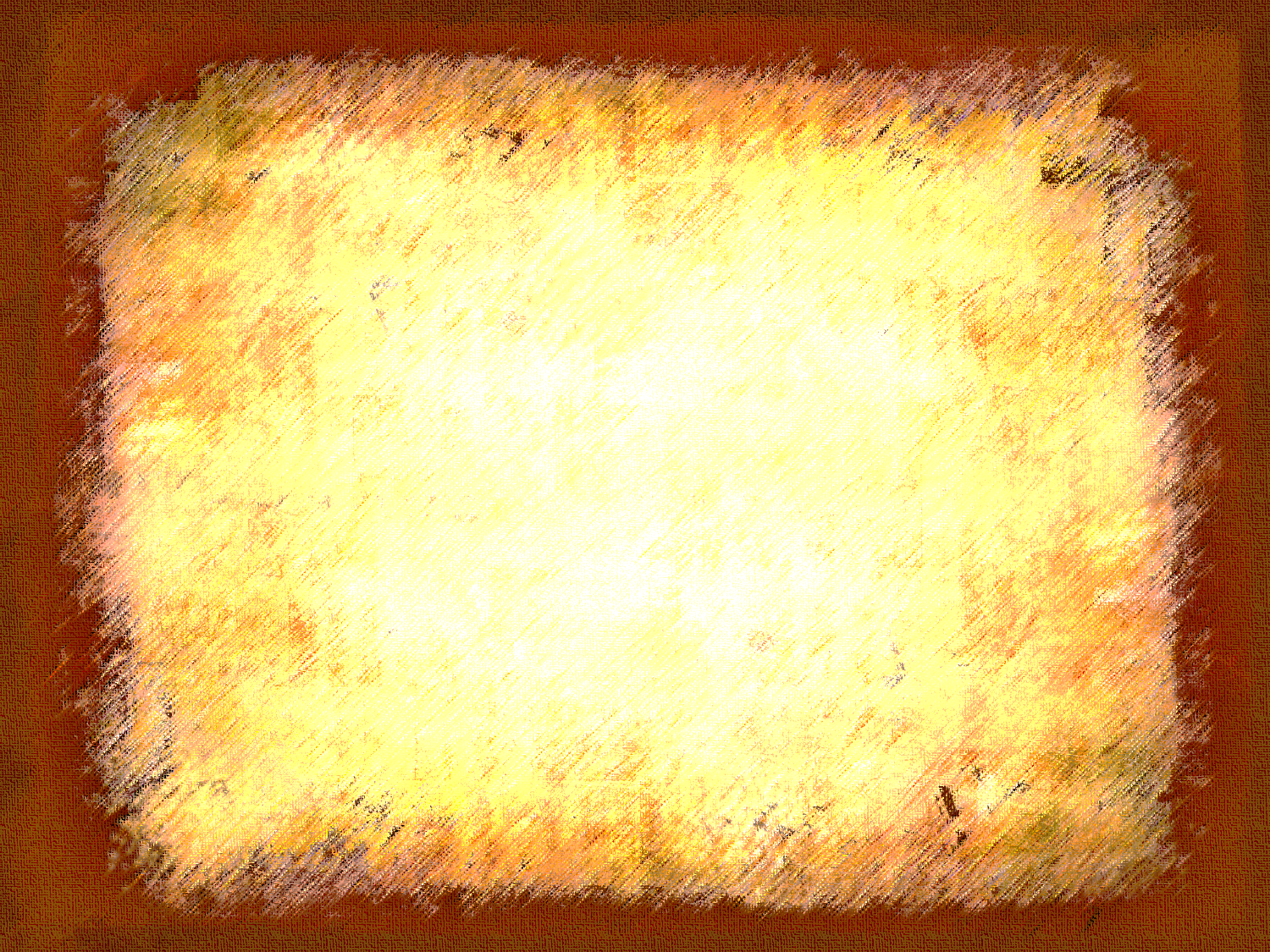 Love Neighbor
John 15:12-13 NASB
(12)  "This is My commandment, that you love one another, just as I have loved you.
(13)  "Greater love has no one than this, that one lay down his life for his friends.
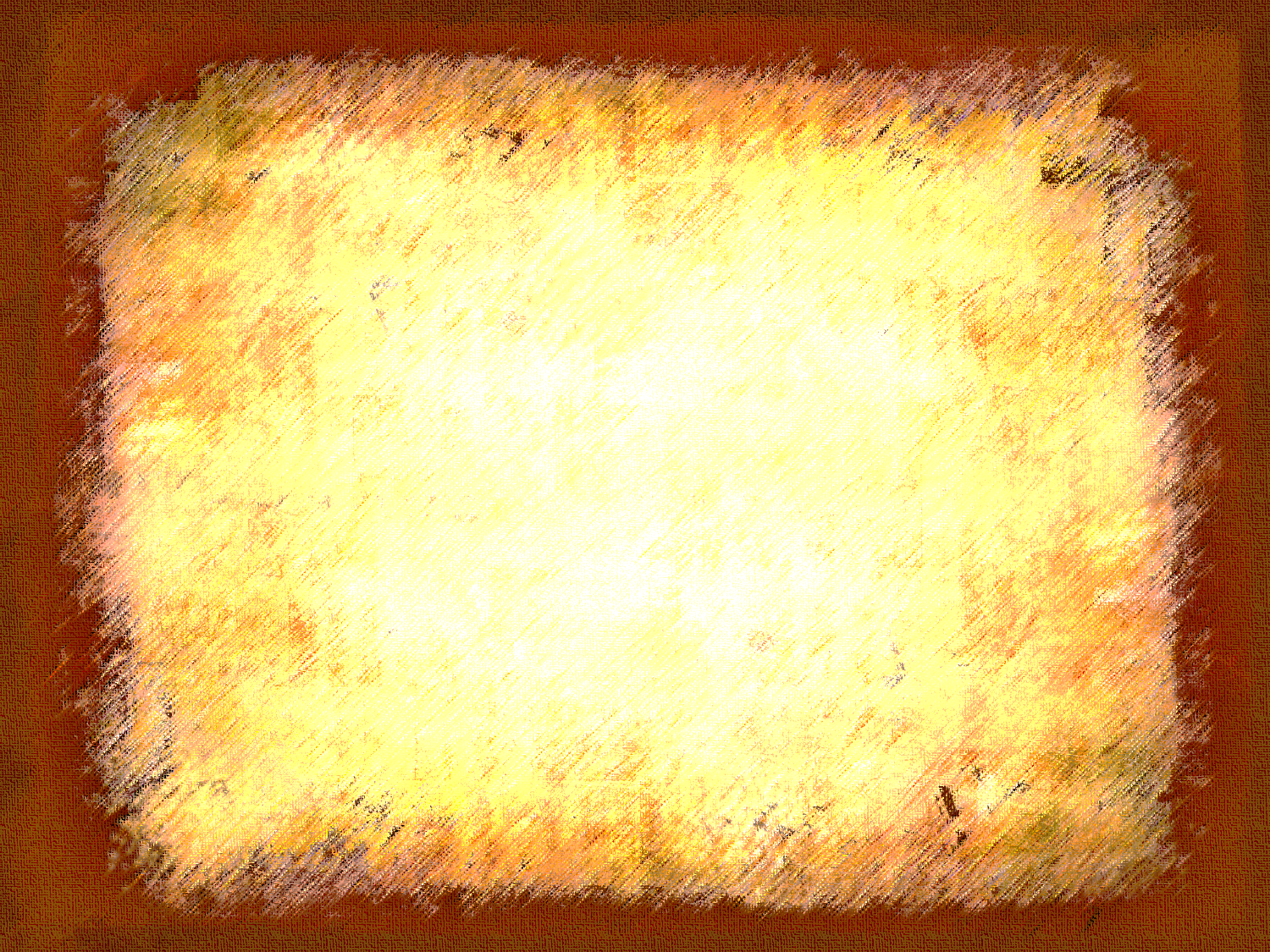 Love Neighbor
1 John 4:20-21 NASB
(20)  If someone says, "I love God," and hates his brother, he is a liar; for the one who does not love his brother whom he has seen, cannot love God whom he has not seen.
(21)  And this commandment we have from Him, that the one who loves God should love his brother also.
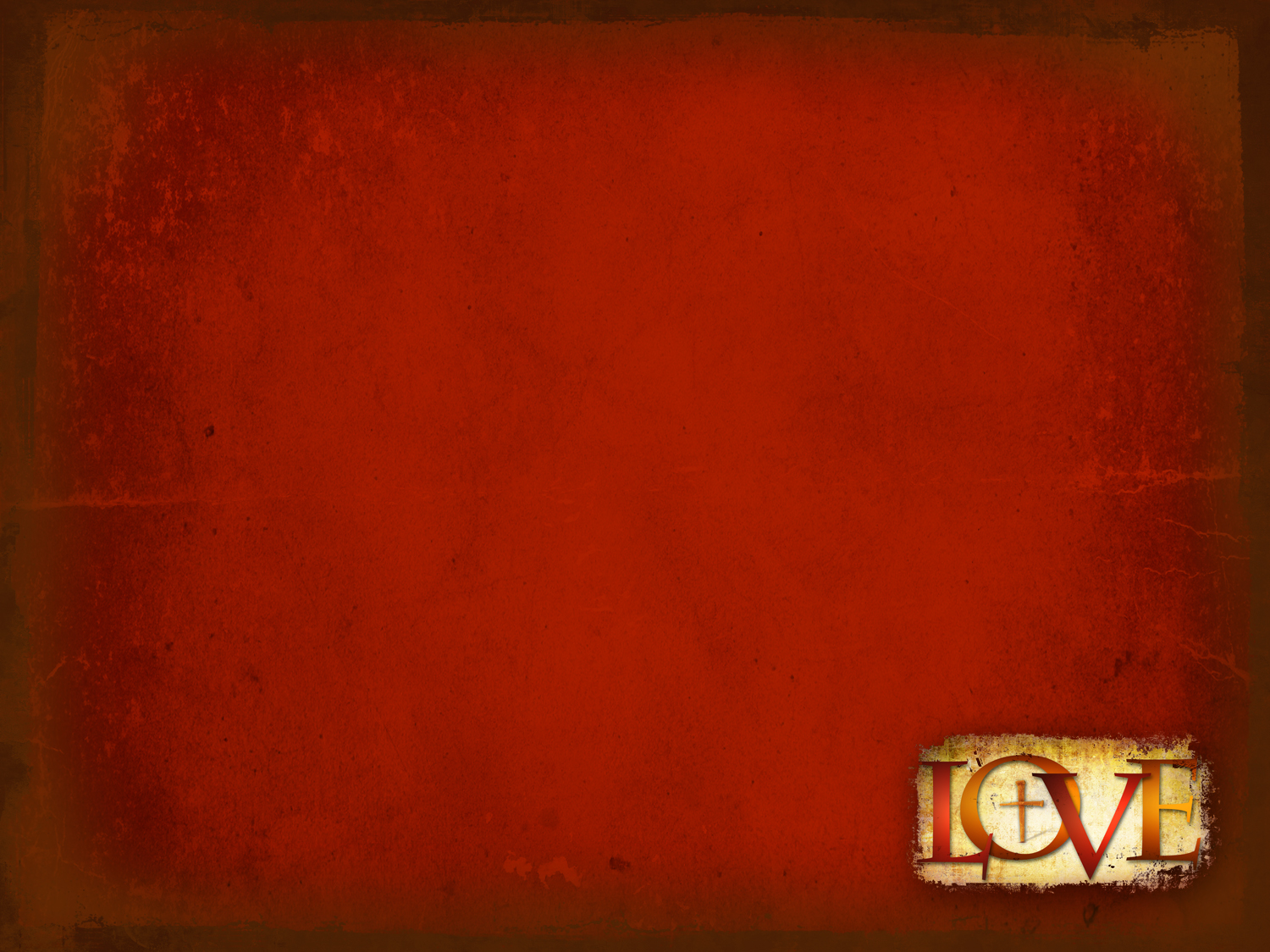 III. Initiating Love
A) Know the source of Man’s Love
B) Know the object of Man’s Love:
		God and Man
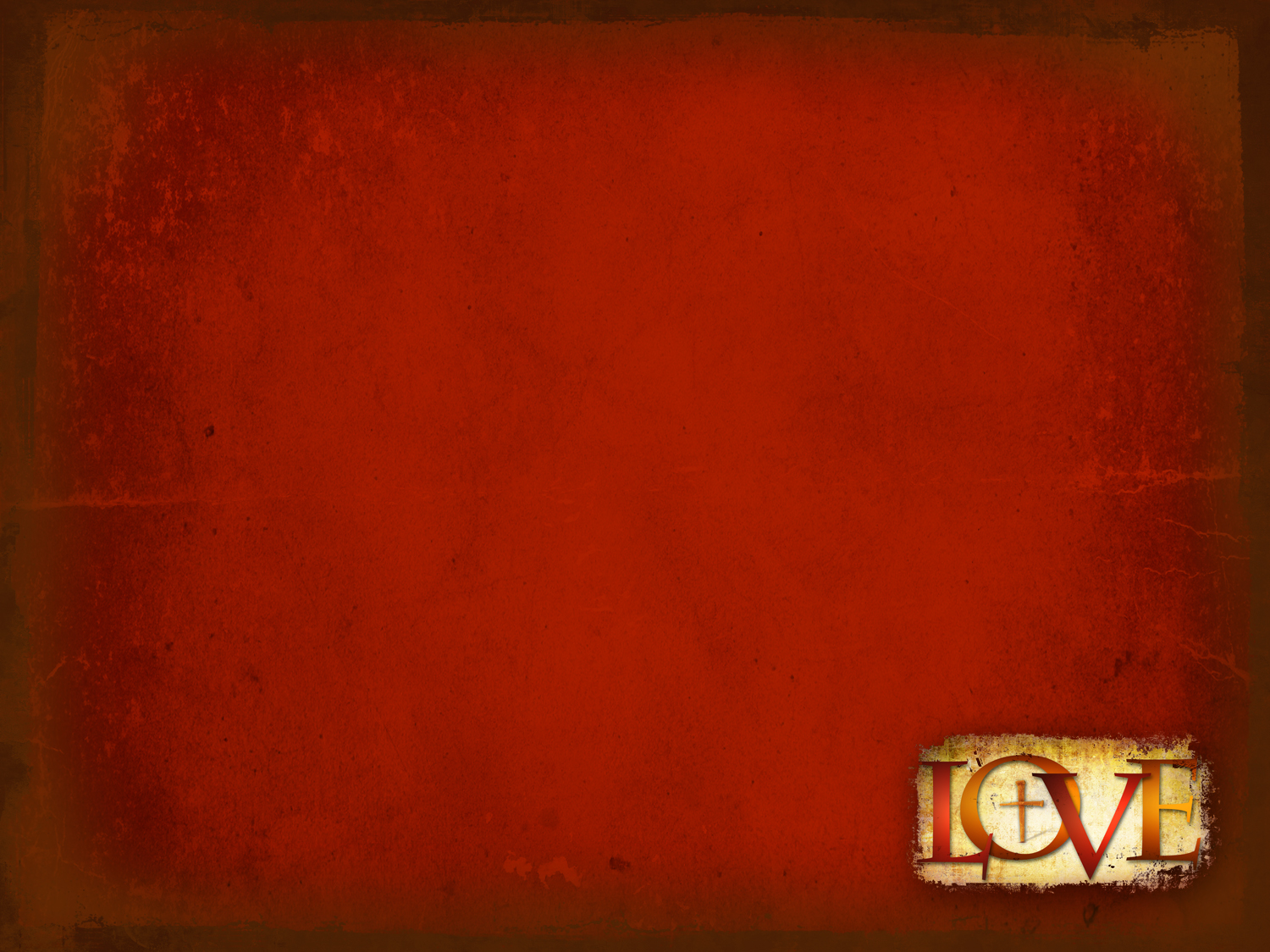 IV. Living Love
A) Love must be expressed (Jn 13:34; 1 Jn 4:11)
	B) Challenges to loving
		1. Overcoming ourselves 						(Romans 12:1-2; Ephesians 4:17-32)
 		2. Seizing opportunities 						(Luke 10:30-37; 1 John 3:16-18)
		3. Ignoring the response of others
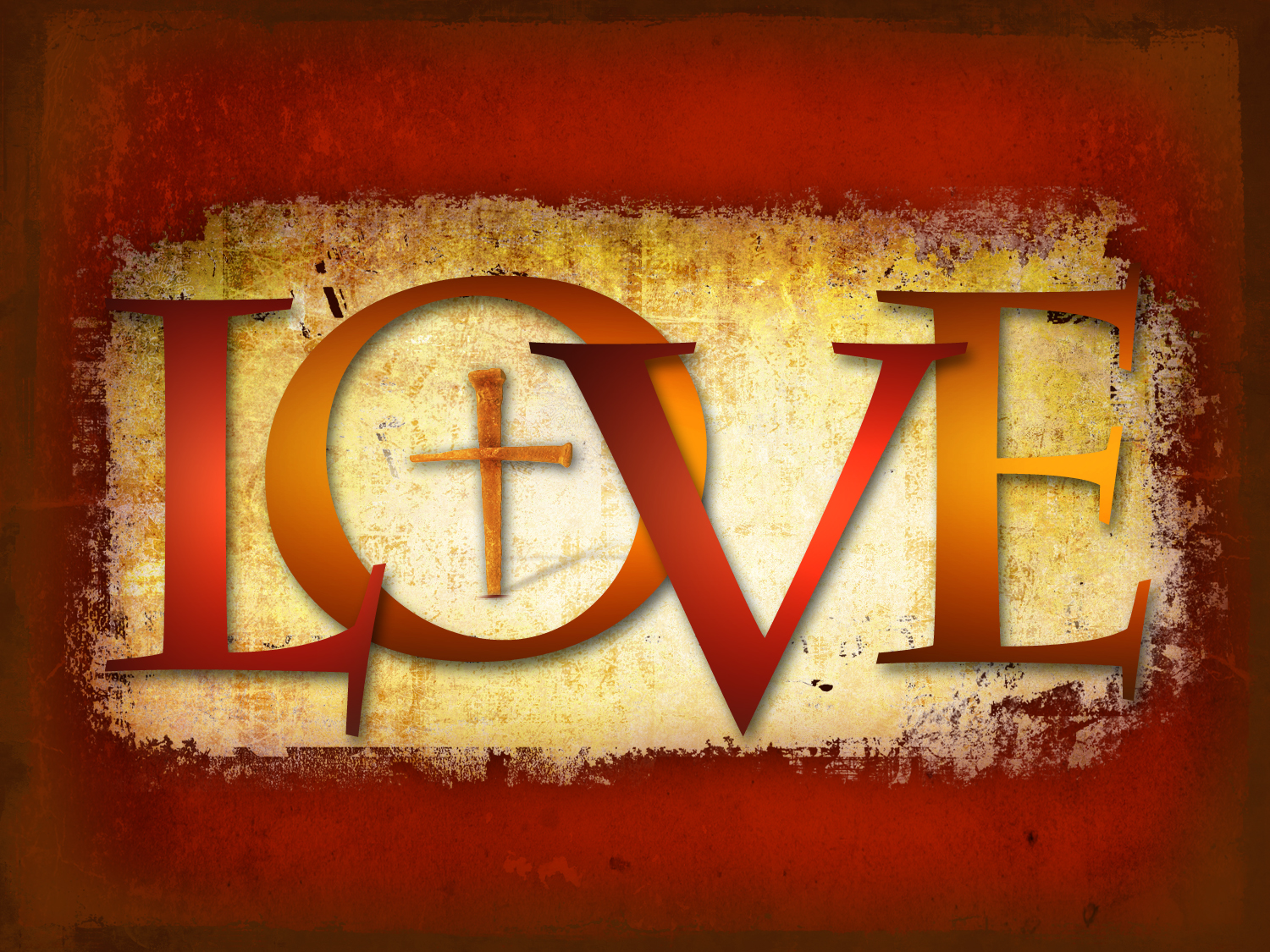